May. 2015
doc.: IEEE 802.15-15-0410-00-007a
Project: IEEE P802.15 Working Group for Wireless Personal Area Networks (WPANs)

Submission Title: Home-page document for LED-ID : LED-ID Related Technical Features and Applications

Date Submitted: May. 13, 2015	
Source: Jaesang Cha*, Min-Woo Lee**, JongHyeok Lee**, Hyung-O Kim**, Soo-Young Chang*** 
  Company: Seoul National University of Science & Technology*
                    Graduate School of NID Fusion Technology, Seoul National University of Science & Technology**
                    CSUS***
  Address:
  Voice:	   FAX:	 E-Mail:  chajs@seoultech.ac.kr   
Re:
Abstract:	This document is prepared to provide information for TG 15.7r1 home page contents regarding LED-ID.
Purpose:	 To provide conceptual information on LED-ID to TG 15.7r1 home page.
Notice:	This document has been prepared to assist the IEEE P802.15.  It is offered as a basis for discussion and is not binding on the contributing individual(s) or organization(s). The material in this document is subject to change in form and content after further study. The contributor(s) reserve(s) the right to add, amend or withdraw material contained herein.
Release:	The contributor acknowledges and accepts that this contribution becomes the property of IEEE and may be made publicly available by P802.15.
Jaesang Cha, Seoul National Univ. of Science & Tech.
Slide 1
May. 2015
Home page document for LED-ID
: LED-ID Related Technical Features and Applications
Jaesang Cha, Seoul National Univ. of Science & Tech.
Slide 2
May. 2015
Contents
LED-ID Technology for IEEE802.15.7r1
Concept of LED-ID Technology
Use Cases of LED-ID 
Conclusions
Slide 3
Jaesang Cha, Seoul National Univ. of Science & Tech
May. 2015
doc.: IEEE 802.15-15-0410-00-007a
LED-ID Technology for IEEE802.15.7r1
IEEE802.15.7r1 TG OWC (Optical Wireless Communications) consists of three topics as: 

LED-ID: LED-ID is defined as wireless light ID (Identification) system using various LED Light signals

OCC (Optical Camera Communications)

LiFi
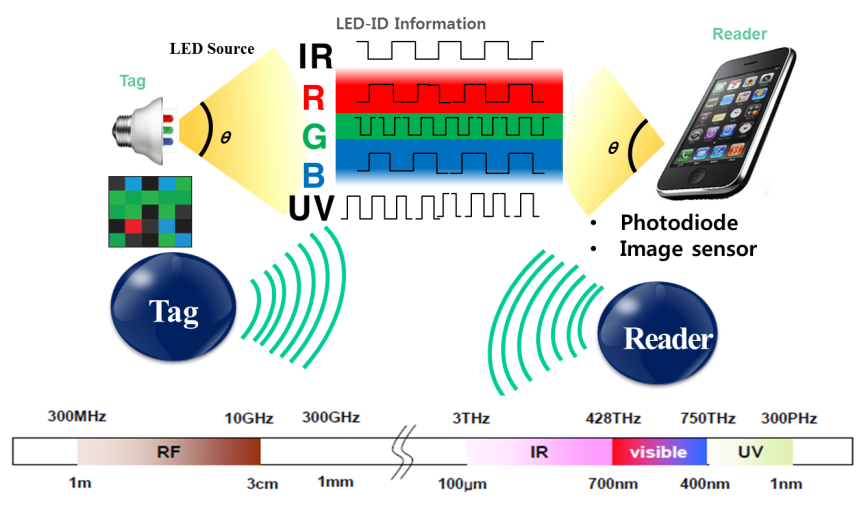 Concept of LED-ID
LED-ID is defined as wireless light ID (Identification) system using various LED Light signals.
LED-ID is one of three major topics of OWC while other two are OCC and LiFi.
Jaesang Cha, Seoul National Univ. of Science & Tech.
Slide 4
May. 2015
doc.: IEEE 802.15-15-0410-00-007a
Use Case of LED-ID #1:
Applications of LED-ID Services
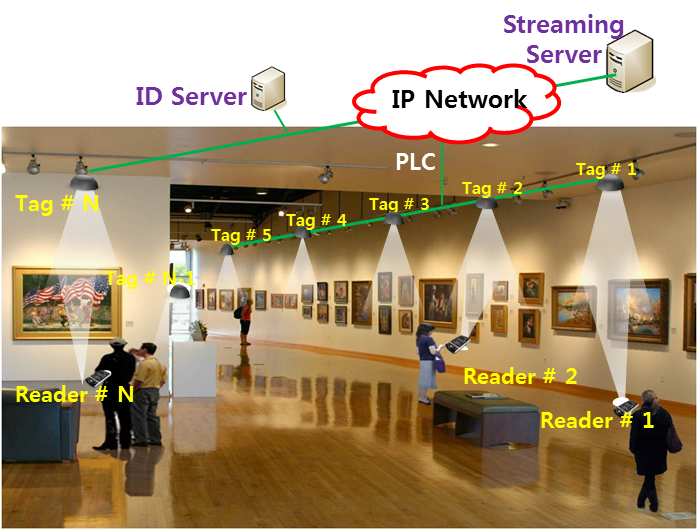 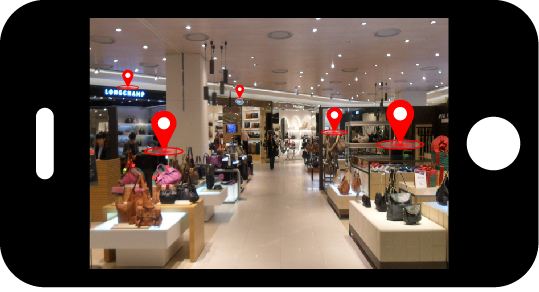 Indoor Store Service
Exhibition Service
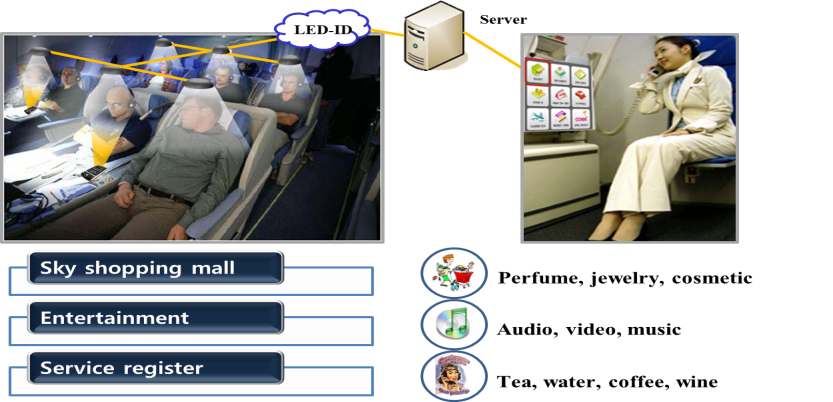 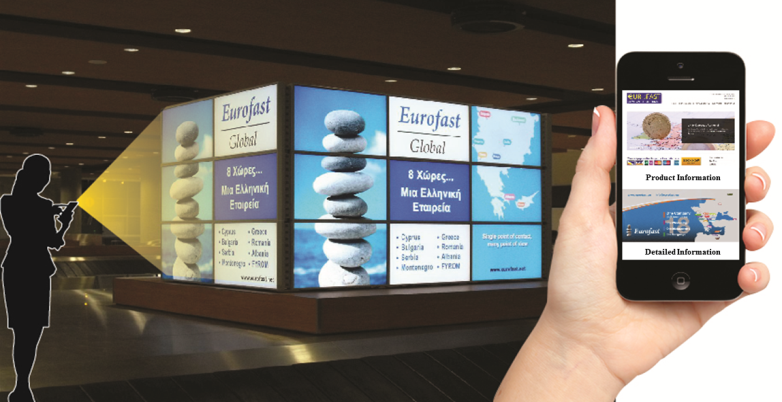 In-flight Service
Facility Signage/Display
LED-ID signals can be used for data transmission or positioning recognition at exhibition center,  indoor store,  in-flight and facility signage/display,  etc.
Jaesang Cha, Seoul National Univ. of Science&Tech.
Slide 5
May. 2015
doc.: IEEE 802.15-15-0410-00-007a
Use Case of LED-ID #2: 
LED QR/Color Code
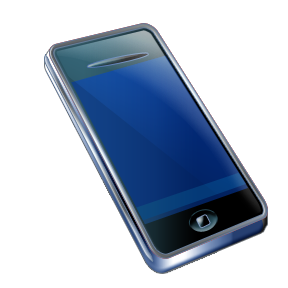 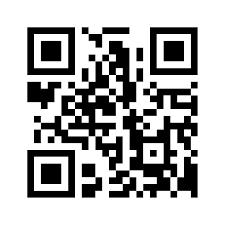 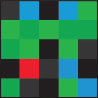 Facility Signage
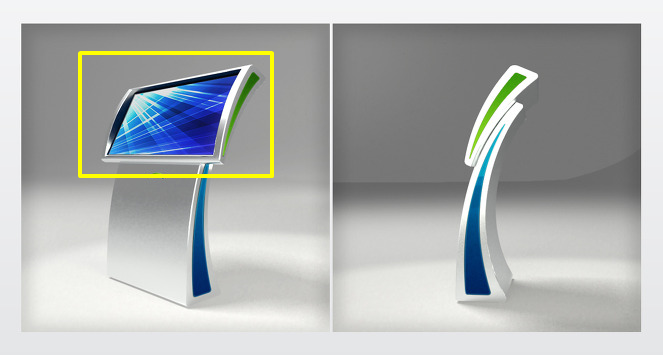 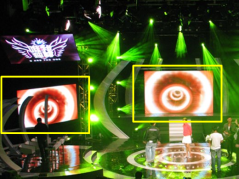 Color code
QR code
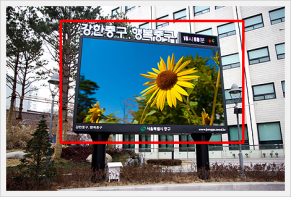 Tag :  LED based Bar code  (Color code,  QR code, etc.)
Reader : Camera Image Sensor of Smart Phone/Pad
Jaesang Cha, Seoul National Univ. of Science & Tech.
Slide 6
May. 2015
doc.: IEEE 802.15-15-0410-00-007a
Use Case of LED-ID #3: 
Camera Positioning (CamPo)
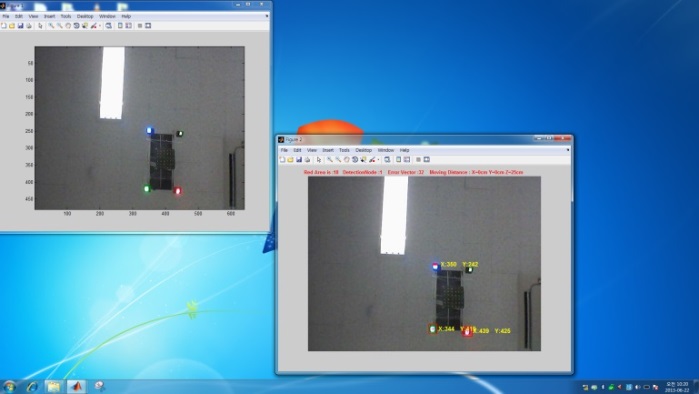 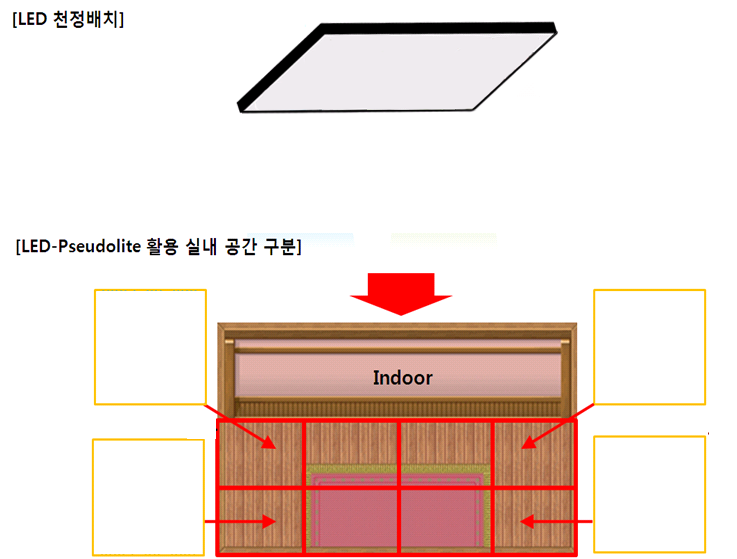 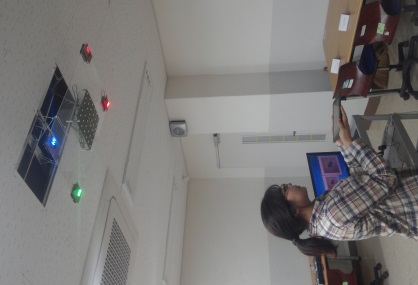 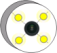 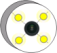 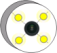 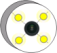 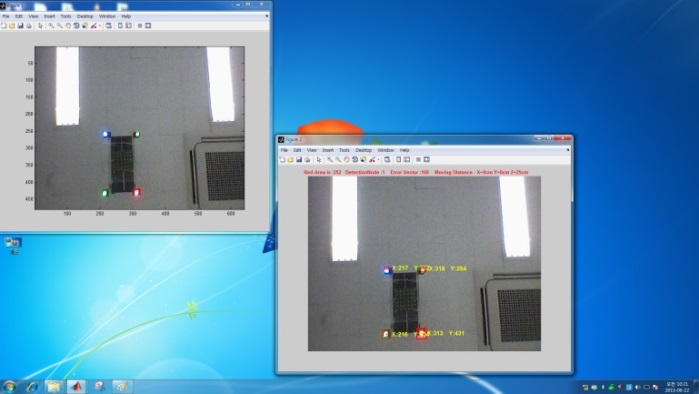 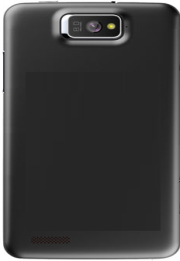 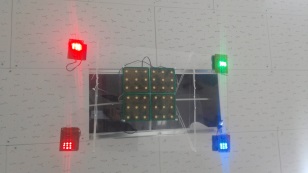 Smart Phone Camera based indoor Positioning using multiple LED light signals with high resolution is possible.
Jaesang Cha, Seoul National Univ. of Science & Tech.
Slide 7
May. 2015
doc.: IEEE 802.15-15-0410-00-007a
Use Case of LED-ID #4: 
P2P (Phone to Phone) Tx/Rx & Relay Application
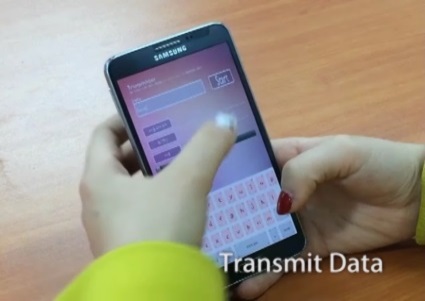 VLC (OCC)
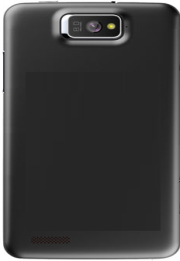 Tx action
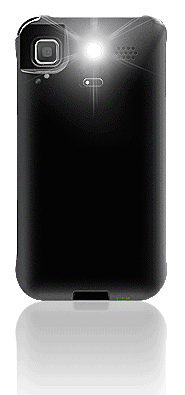 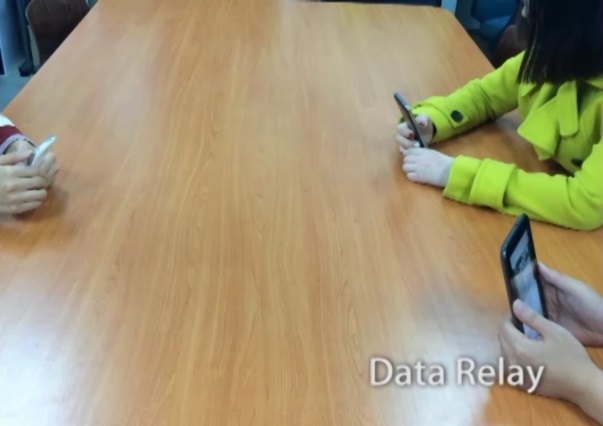 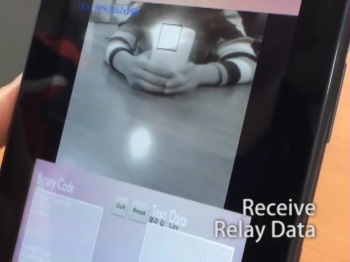 Tx : LED flash light of Smart Device
Rx : Camera module of Smart Device
Rx/Tx (Relay action)
Rx action
Camera
LED Flash Light
Tx:  LED flash light of Smart device     Rx :  Camera of a Smart device.
LED-ID solutions with smart phone cameras  can also be a main OCC& OWC solution.
Jaesang Cha, Seoul National Univ. of Science&Tech.
Slide 8
May. 2015
doc.: IEEE 802.15-15-0410-00-007a
Conclusions
LED-ID is defined as wireless light ID (Identification) systems realized using various LED Light signals.

LED-ID is one of three major topics of  OWC; other  two are OCC & LiFi.

Various use cases based on LED-ID can be considered.
Jaesang Cha, Seoul National Univ. of Science & Tech.
Slide 9
May. 2015
doc.: IEEE 802.15-15-0410-00-007a
Appendix
Jaesang Cha, Seoul National Univ. of Science & Tech.
Slide 10
May. 2015
doc.: IEEE 802.15-15-0410-00-007a
LED-ID Related PAR Components
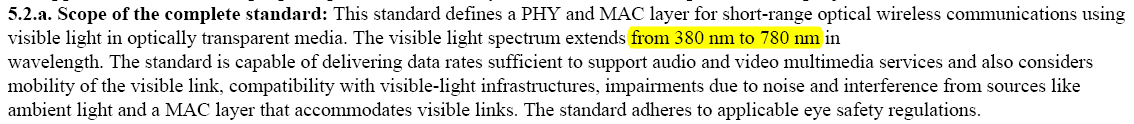 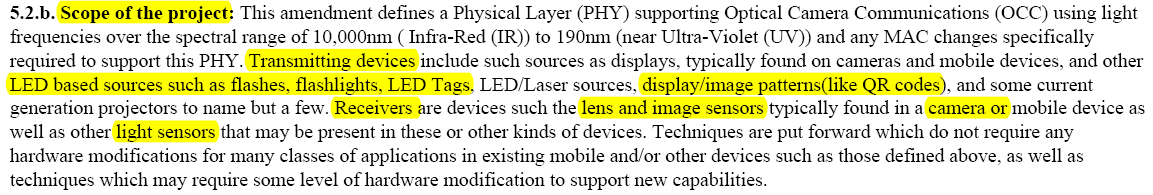 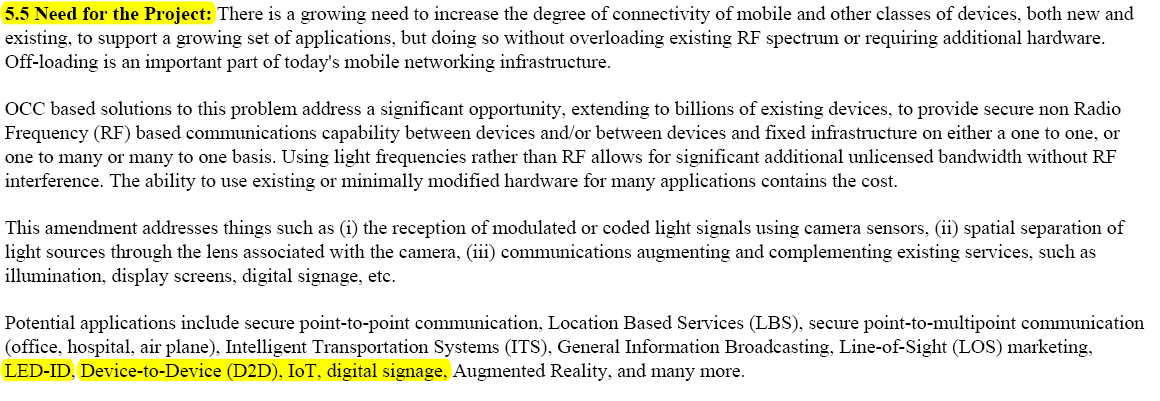 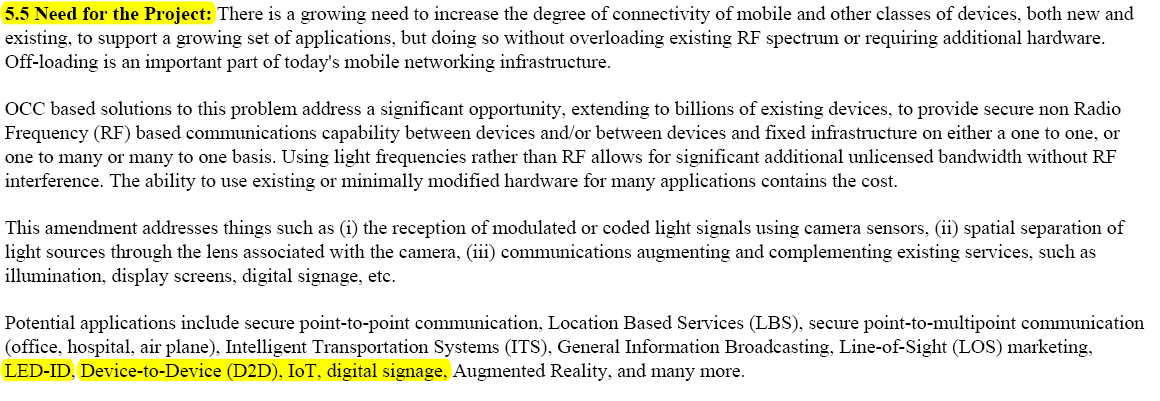 [ Source :  http://ieee802.org/15/par.html ]
Slide 11
Jaesang Cha, Seoul National Univ. of Science&Tech.
May. 2015
doc.: IEEE 802.15-15-0410-00-007a
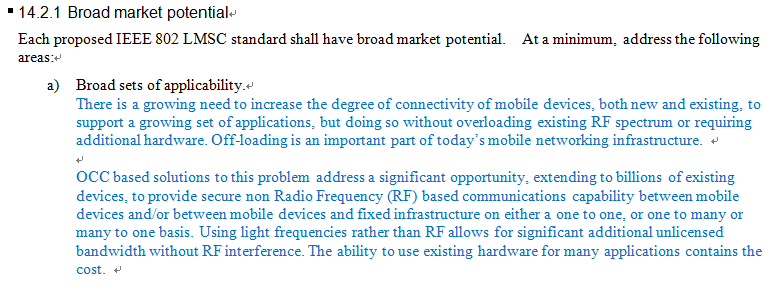 LED-ID Related CSD Components
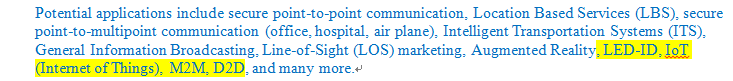 [ Source :  http://ieee802.org/15/par.html ]
Slide 12
Jaesang Cha, Seoul National Univ. of Science&Tech.